ЕГЭ-2022по химии
Задания, требования и изменения
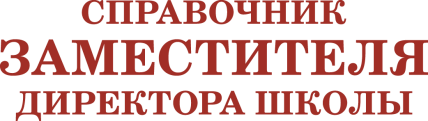 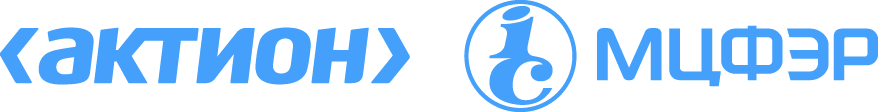 Изменения в КИМ ЕГЭ-2022
Уменьшили количество заданий. Теперь их 34, а не 35.

Объединили задания 13 и 14 на знание свойств углеводородов и кислородсодержащих органических соединений в задание 12. Также сняли ограничение на количество верных утверждений из 5 предложенных.

Исключили задание 6 на знание свойств простых веществ и оксидов, так как оно схоже с заданиями 7 и 8.
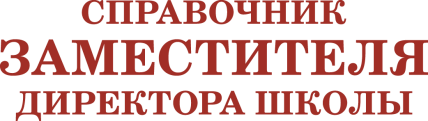 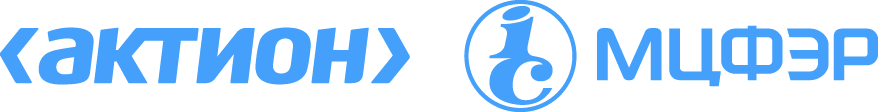 Изменения в КИМ ЕГЭ-2022
Изменили условия задания 5 на классификацию неорганических веществ и задания 21 на знание среды водных растворов. Теперь нужно определить среду раствора и расставить вещества в порядке уменьшения или увеличения кислотности среды.

Включили задание 23 на умения проводить расчеты с помощью таблицы, в которой указаны изменения концентрации веществ.
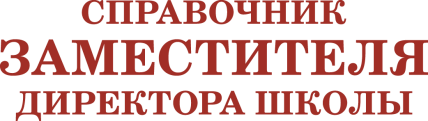 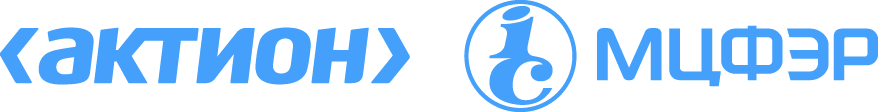 Изменения в КИМ ЕГЭ-2022
Изменили расчеты в задании 28. Теперь школьники определяют значение «выхода продукта реакции» или «массовой доли примеси».

Изменили шкалу оценивания некоторых заданий после уточнения уровня их сложности.

 Уменьшили максимальный балл за работу. Теперь он 56, а не 58.
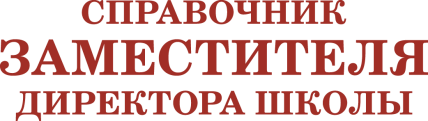 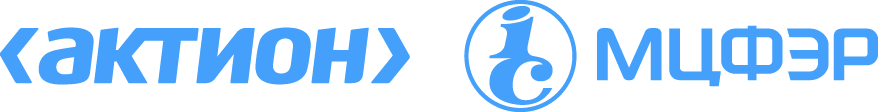 На что обратить внимание
Время 
Дополнительное оборудование
Первичный балл
Содержательные блоки предмета
Задания
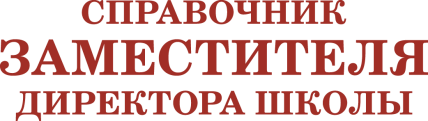 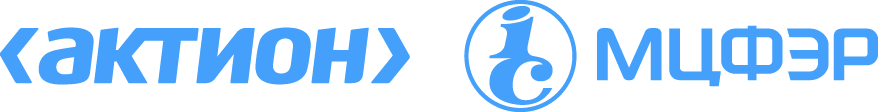 Время выполнения работы
3 часа 30 минут (210 минут) 


Для учеников с ОВЗ, детей-инвалидов и инвалидов – 5 часов (300 минут)
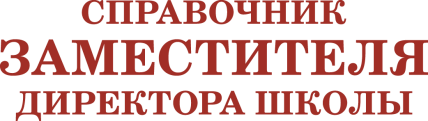 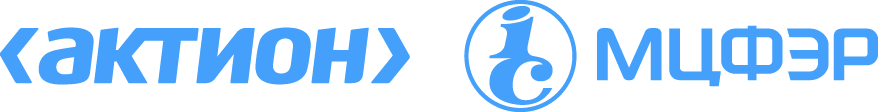 Дополнительное оборудование
Периодическая система химических элементов Д.И. Менделеева
Таблица растворимости солей, кислот и оснований в воде
Электрохимический ряд напряжений металлов
Непрограммируемый калькулятор
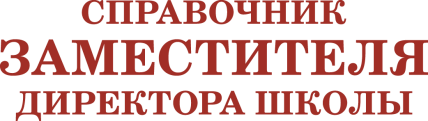 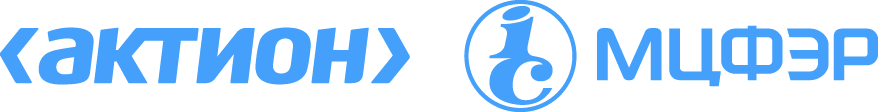 Первичный балл
Максимальный первичный балл – 56
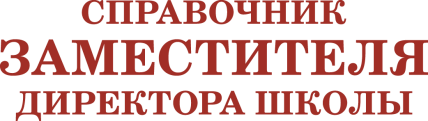 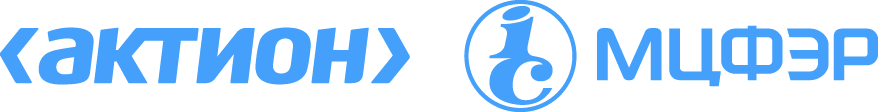 Содержательные разделы
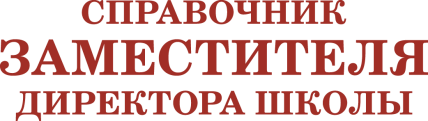 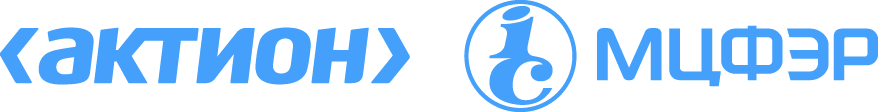 Содержательные разделы
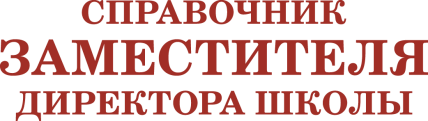 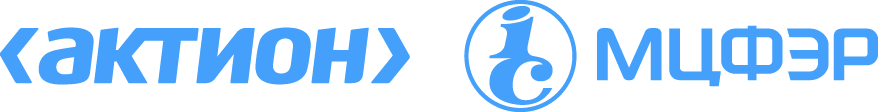 Содержательные разделы
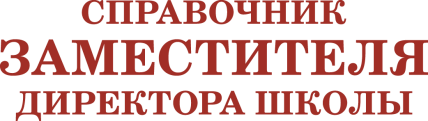 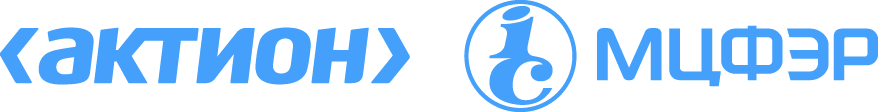 Задания
Экзаменационная работа содержит 34 задания

№ 1-28 – Часть 1. Задания с кратким ответом в виде числа, последовательности цифр
Максимальное количество баллов – 36

№ 29-34 – Часть 2. Задания с развернутым ответом
Максимальное количество баллов – 20
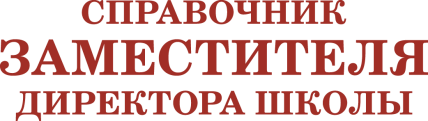 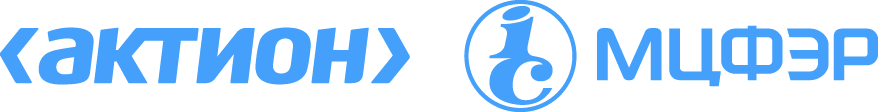 Задание №5
Классификация неорганических веществ. Номенклатура неорганических веществ (тривиальная и международная)
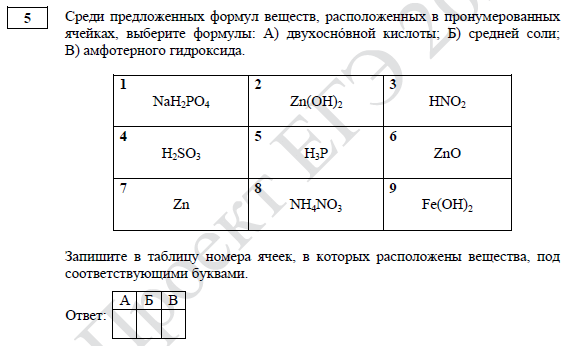 Изменилась форма подачи задания №5 КИМ-2022
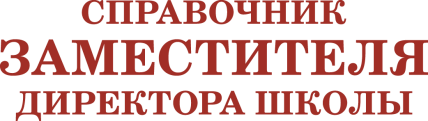 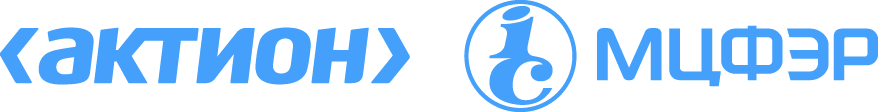 Задание №12
Характерные химические свойства углеводородов, предельных одноатомных и многоатомных спиртов, фенола, альдегидов, предельных карбоновых кислот, сложных эфиров. Основные способы получения углеводородов и кислородсодержащих органических соединений
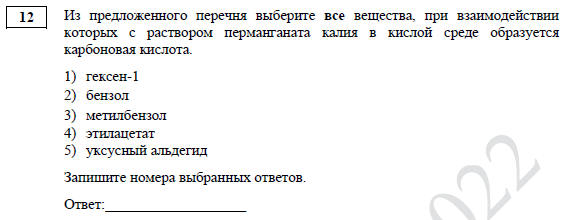 Задание №12 КИМ-2022 – объединенные задания №13 и №14 КИМ-2021
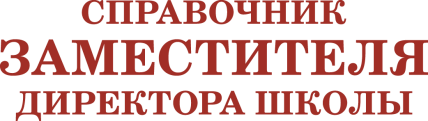 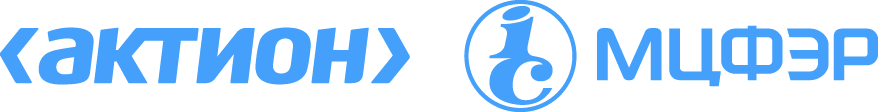 Задание №21
Гидролиз солей. Среда водных растворов:
кислая, нейтральная, щелочная
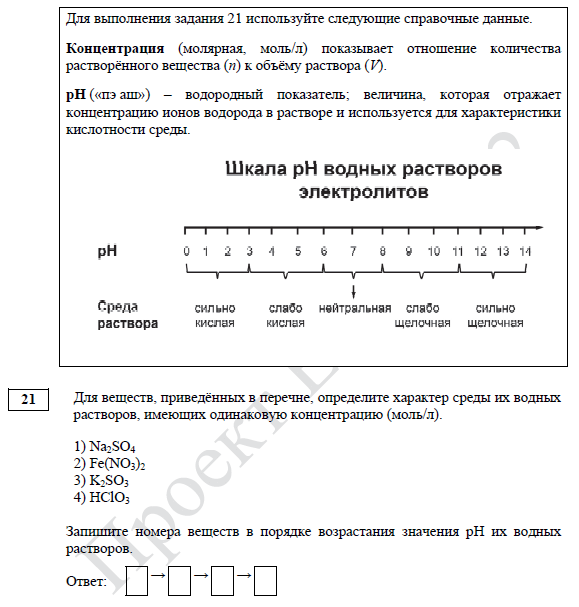 Изменились условия задания №21 КИМ-2022. 
К заданию представлены справочные материалы.
Ответы нужно выписать в определенной последовательности.
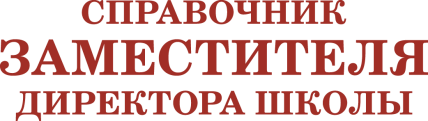 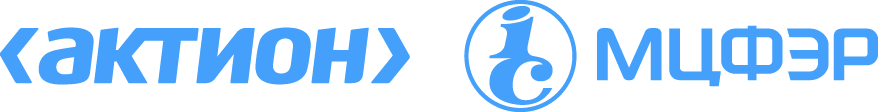 Задание №23
Обратимые и необратимые химические реакции. Химическое равновесие. Химические расчеты
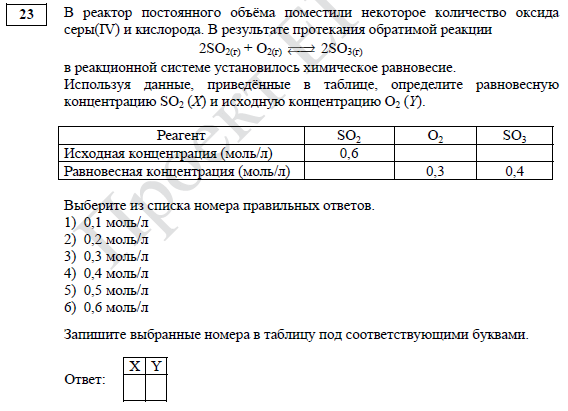 Это новое задание КИМ-2022
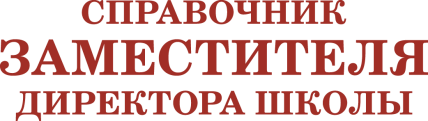 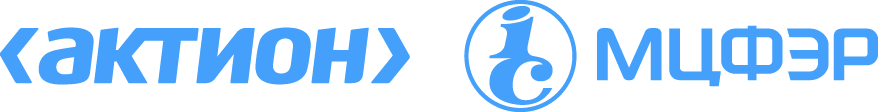 Задание №28
Химические расчеты массы вещества или объема газов, массовой или объемной доли выхода продукта реакции, массовой доли (массы) химического соединения в смеси
Изменились расчеты в задании №28 КИМ-2022. 
Теперь нужно найти значение «выхода продукта реакции» или «массовой доли примеси».
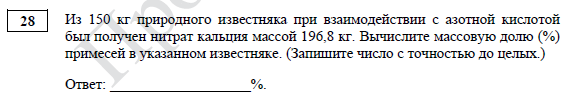 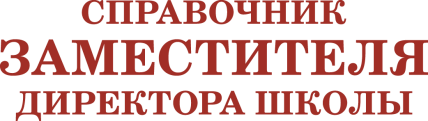 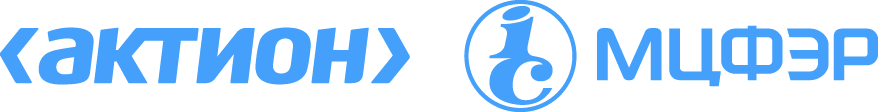 Сравнение КИМ-2022 с КИМ-2021
Задания, которые поменяли нумерацию:
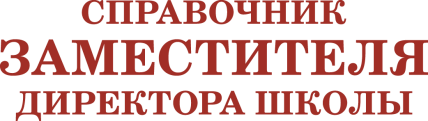 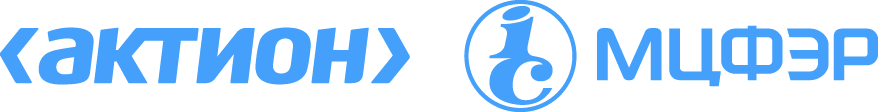 Сравнение КИМ-2022 с КИМ-2021
Задания, которые поменяли нумерацию:
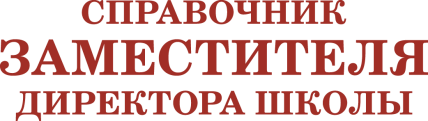 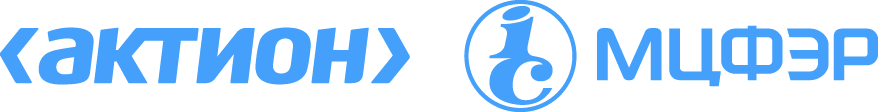 Сравнение КИМ-2022 с КИМ-2021
Задания, которые поменяли нумерацию:
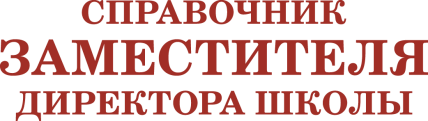 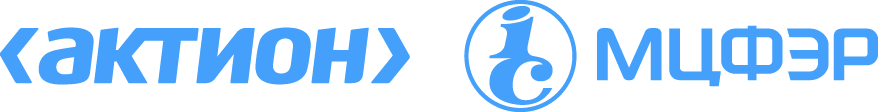 Сравнение КИМ-2022 с КИМ-2021
Задания, которые поменяли нумерацию:
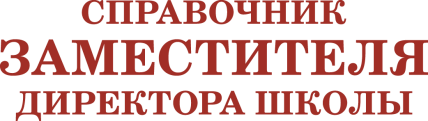 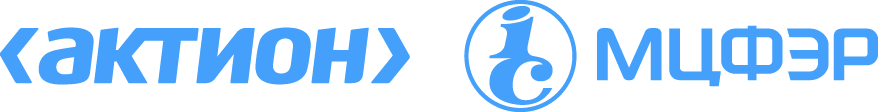 Сравнение КИМ-2022 с КИМ-2021
Задания, которые поменяли нумерацию:
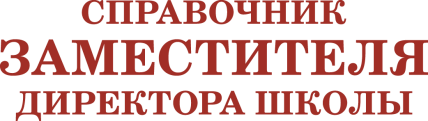 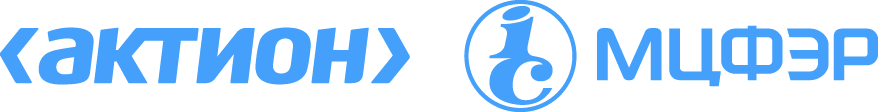